An Analysis of Mental Health Morbidity in Homeless Clinics
Dr Claire Dunne
                          Inreach Team GP
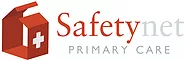 242 ‘mental health’ consultations
Addiction  81%
Non lethal suicide attempts 14
OVERDOSE
8 emergency department referrals